The Engineering Design Process
A 5 Minute Refresher!
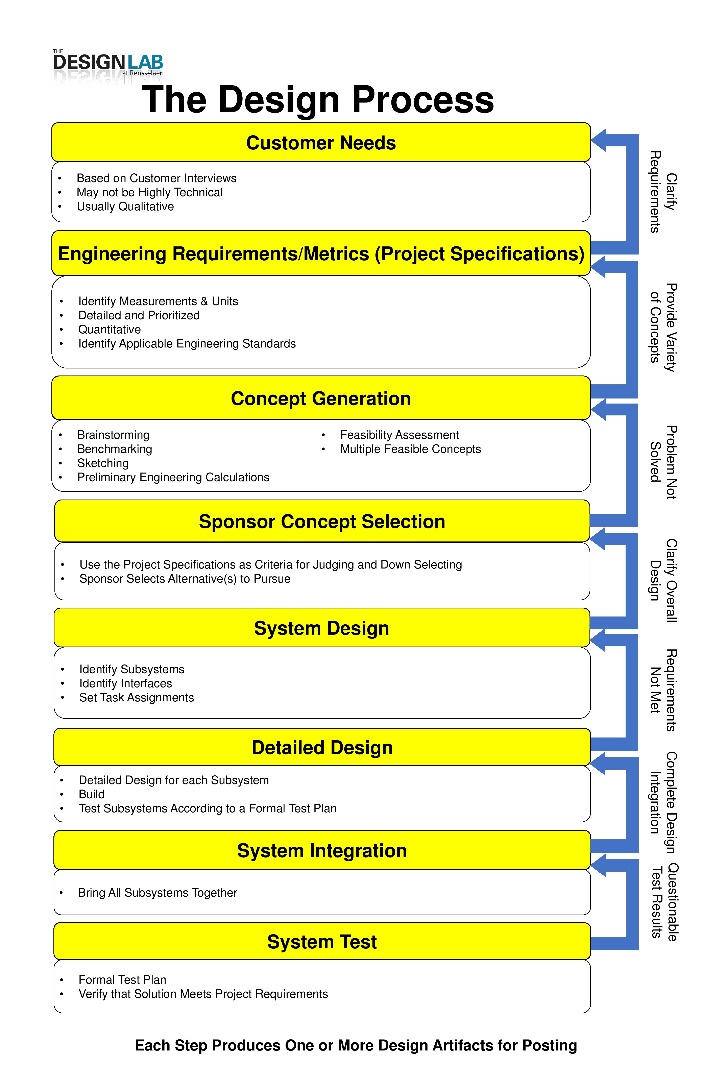 This Presentation is…
An overview to those not yet familiar with the design process
	Or
A refresher for those who have already been exposed to it

Formally Taught in IED
Used Throughout Capstone
Sponsor and Client are equivalent terms
Experienced in Everyday Life!
The Engineering Design Process – A Refresher
2
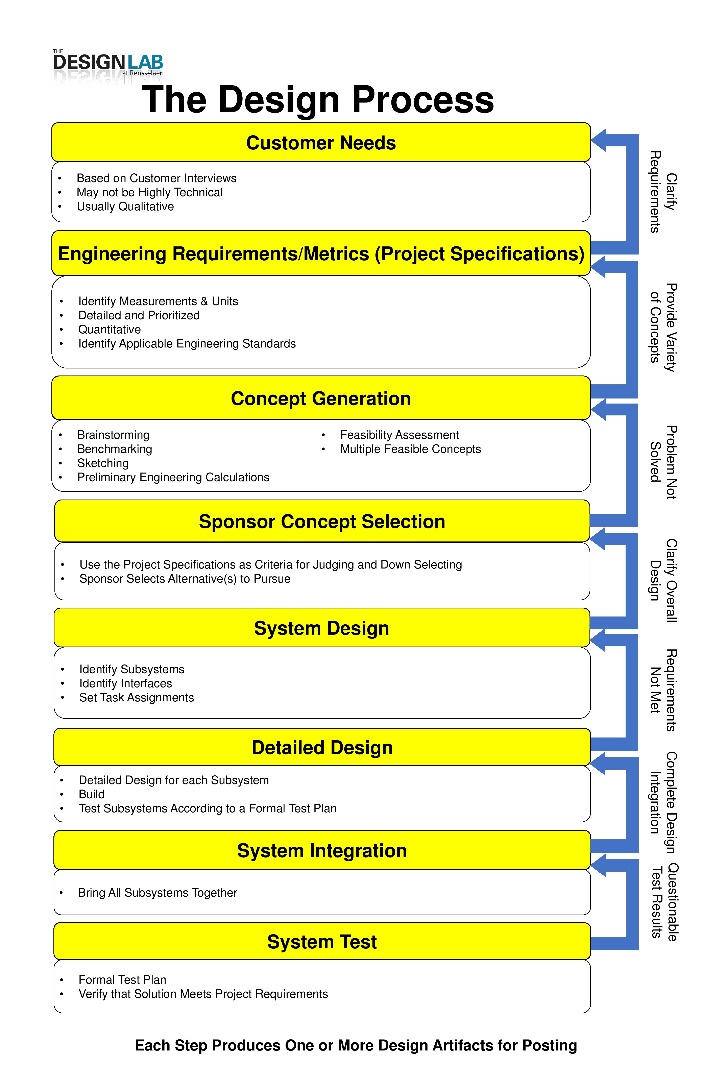 Key Outputs
Prioritized Needs & Requirements Spreadsheet
Identified Applicable Engineering Standards
Engineering Requirements
Must be Measurable!
“What”, not “How”
Solution Independent, i.e., Multiple Solutions May be Possible to Meet the Requirements
Typically, Many for Each Need
Customer Needs
NOT what the customer said, but your INTERPRETED needs from that
Focus on Functional Needs
What Problems Must Your Project Address? 
Not Typically Measurable
Stay Technical!
The Engineering Design Process – A Refresher
3
Key Outputs
Handmade Drawings
Simple Diagrams
Preliminary Calculations
Mind Maps
Documents of Notes
Updated Needs & Requirements Spreadsheet
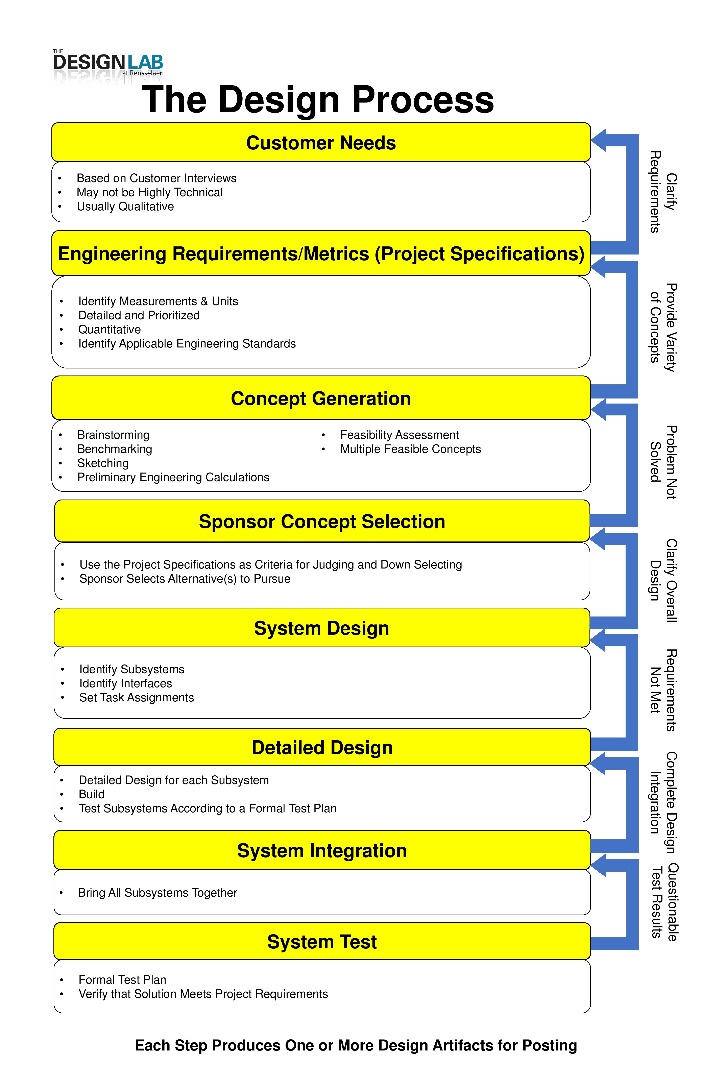 Concept Generation
The Team Generates Multiple Ways to Solve the Problem
Include Concepts Even if the Team Does Not Know How to Execute Them. Help May be Available!
Concept Selection
The Client Participates in Making the Final Selections
More than One Concept May be Selected for Evaluation
The Engineering Design Process – A Refresher
4
Key Outputs
CAD Models 
Electrical Drawings
Analysis / Models
Updated Concepts
Updated Needs & Requirements Spreadsheet
Updated Project Plan
Test Plans
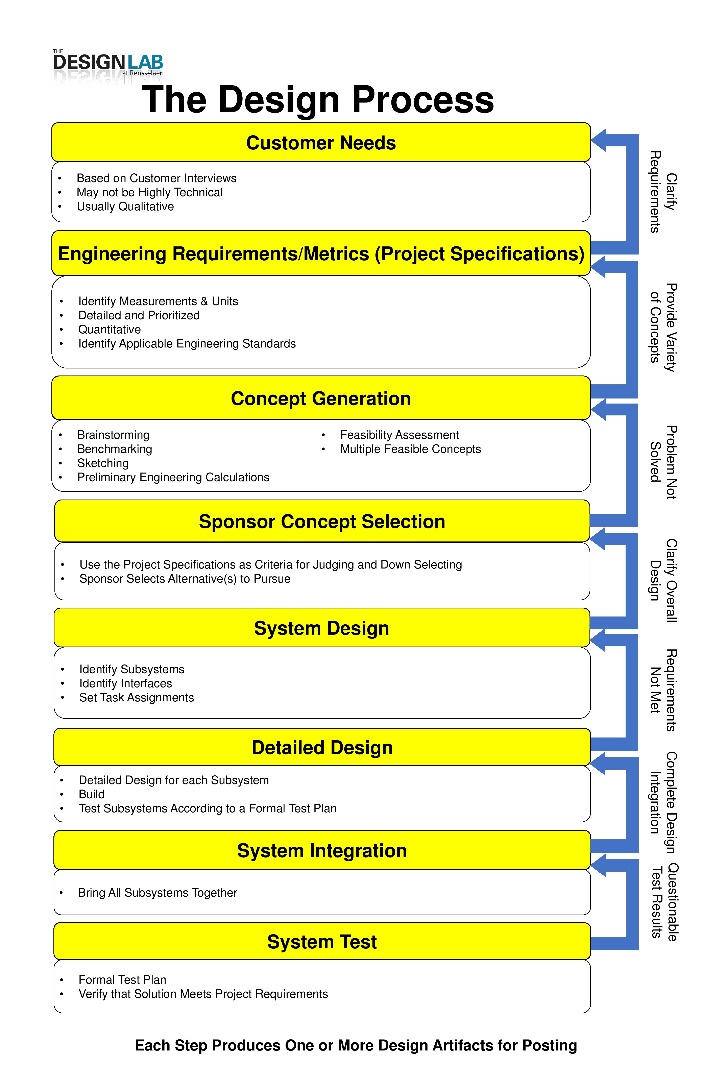 System Design
Once for the Overall Project
Include Block Diagrams / Graphics 
Identify Subsystems and their Interfaces
Detailed Design
Includes an Overall Design for Each Subsystem
Test Plans for Each Subsystem
Likely to be Updated During / as a Result of the Next Steps
The Engineering Design Process – A Refresher
5
Key Outputs
Test Results & Analysis
Updated CAD Models 
Updated Electrical Drawings
Updates Analysis / Models
Updated Concepts
Updated Needs & Requirements Spreadsheet
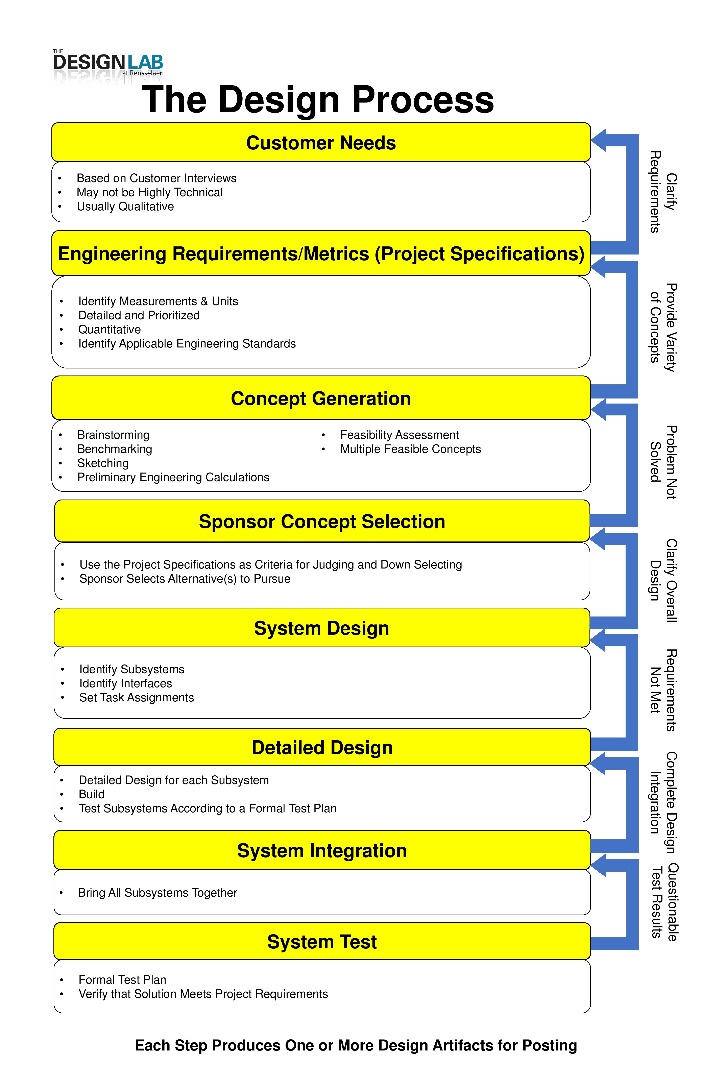 System Test
Conduct Testing as already defined in Test Plans
Each Subsystem Test Independently
Full System Operation verified according to Needs and Requirements Metrics
System Integration
The Team Combines individual Subsystems into Complete Package
Resolve Interface Issues
Prepare for Testing
The Engineering Design Process – A Refresher
6
All teams are in a different place
Project Age
New project
Continuing project from previous semesters
Goals / Project Types
New product/process
Improvement of existing product/process
Investigation of new technology
System integration
Product Life cycle
Research and Development
Feature Growth
Repair & Maintenance
Team – Including Client
Multidisciplinary vs single discipline
Remote vs on-campus
That’s OK and expected!

The Engineering Design Process Still Applies!
The Engineering Design Process – A Refresher
7